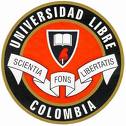 SECCIONAL PEREIRA
CONSEJO DIRECTIVOINFORME DE CUMPLIMIENTO PLAN DE ACCIÓN SECCIONAL
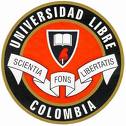 SECCIONAL: PEREIRA

INFORME DE CUMPLIMIENTO DEL PLAN DE ACCIÓN SECCIONAL

COMPONENTE ADMINISTRATIVO
GESTIÓN DE CALIDAD


TRIMESTRE:  SEGUNDO -    AÑO 2014
Programa 2: SISTEMA DE GESTIÓN DE CALIDAD
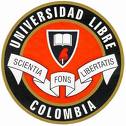 Proyecto 5: Diseño, implementación y sostenimiento de un Sistema de Gestión de Calidad
Programa 2: SISTEMA DE GESTIÓN DE CALIDAD
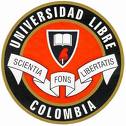 Proyecto 5: Diseño, implementación y sostenimiento de un Sistema de Gestión de Calidad
Programa 2: SISTEMA DE GESTIÓN DE CALIDAD
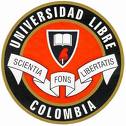 Proyecto 5: Diseño, implementación y sostenimiento de un Sistema de Gestión de Calidad